Плюсы и минусы сотовых телефонов
Работа
ученицы 10 класса
МКОУ СОШ №3
Хуриевой Агунды

Учительница
Тавасиева Лидия Сослановна
Введение
Сегодня телефон в нашей жизни — это не редкость и не роскошь, хотя каких-то пятнадцать лет назад, было сложно представить, что даже маленькие дети будут ходить с трубкой в кармане. А если бы в то время кто-нибудь смелый решил бы пофантазировать и представил, что телефоны в скором будущем будут иметь – сенсорный экран, фотоаппарат, видеокамеру, радио, телевизор, интернет, навигатор, фонарик… на такого бы человека посмотрели бы как на сумасшедшего.
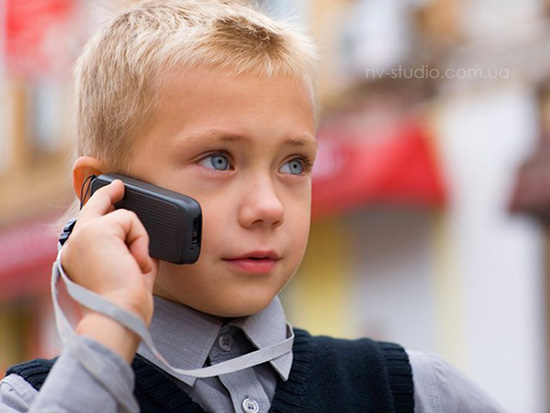 Сотовые телефоны. Их плюсы
Мобильный телефон в жизни человека является незаменимым помощником, он несет пользу тем, кто ценит свое время и не готов тратить его попусту. Представьте, сколько бы мы тратили время на поиски вдруг понадобившейся нам вещи, если бы в кармане не лежала эта замечательная штуковина. Взять хотя бы ремонт автомобиля и поиск какой-нибудь редкой запчасти. Не будь телефона в нашей жизни, пришлось бы объездить кучу магазинов и потратить уйму времени. А тут позвонил, разузнал (нашел где дешевле), съездил и купил. Польза мобильного телефона очевидна – экономия времени и денег.
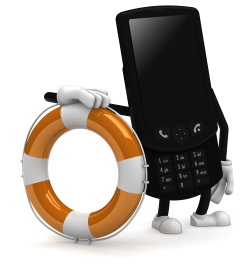 Сотовые телефоны. Их плюсы
Чем полезен мобильный телефон для человека, попавшего в экстремальную ситуацию? Тот, кто попадал в сложные условия и обстоятельства (быть может, находился на волоске от смерти), знает какую пользу, несет сотовый телефон. Часто именно мобильные телефоны спасают людям жизни, уберегают их от опасности и помогают в трудных жизненных ситуациях.
За последние годы  сотовые телефоны стали неотъемлемой частью нашей жизни. И это неудивительно, ведь высокий ритм жизни, реализация повседневных целей и задач диктует нам необходимость быть всегда на связи и иметь под рукой верного помощника.
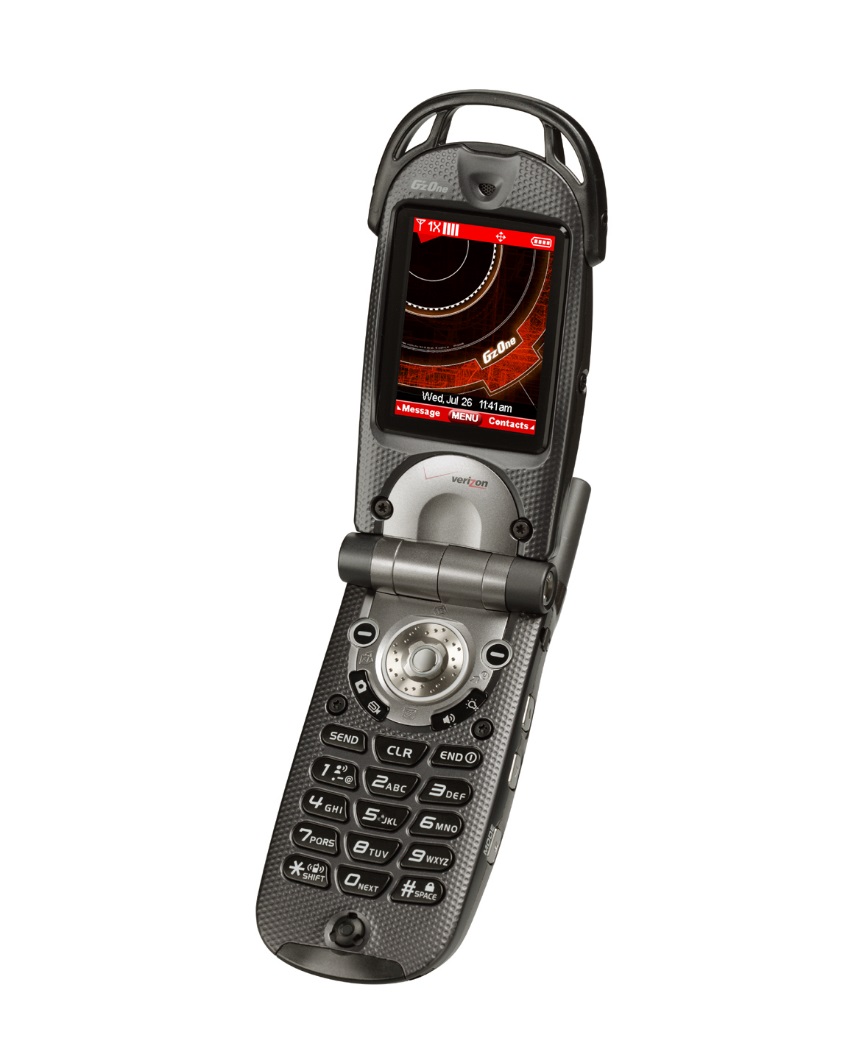 Сотовые телефоны. Их минусы
Как известно ничто не может приносить только пользу, поэтому стоит поговорить и о вреде сотовых телефонов.
Мобильные телефоны действительно влияют на здоровье человека и, по некоторым данным, вызывают онкологические заболевания.
Радиоволны от мобильных телефонов повреждают клетки в организме человека и изменяют его ДНК. К такому выводу пришли ученые, работающие над проектом Reflex, цель которого — исследование воздействия мобильных телефонов на человеческий организм.
Сотовые телефоны. Их минусы
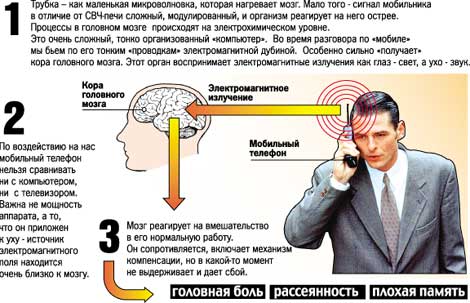 Сотовые телефоны. Их минус
Эмбрионы умирают...В Московском институте биофизики профессор Юрий Григорьев сделал два инкубатора. В каждый положил по 63 куриных яйца. Над одним «птичьим домиком» на высоте 10 см подвесили мобильник стандарта GSM. Телефон работал в таком режиме: 1,5 минуты включен, полминуты выключен. Нарушения эмбрионального развития начались на третий день. Вылупились лишь 16 птичек, которые «слушали» телефон! Но и они оказались нежизнеспособны. Для сравнения: в инкубаторе, где яйца не донимали звонками, без проблем появился на свет 51 птенец.
Сотовые телефоны. Их минус
...дети тормозят...Алан Прис, глава отделения биофизики Бристольского онкологического центра, на полчаса дал телефоны ребятам 10 - 11 лет. У половины они работали в режиме разговора, у других были отключены. А потом ученый провел нейрофизиологические тесты. У тех, кому достались включенные мобильники, все реакции оказались замедленными. Другой эксперимент показал, что даже после двухминутной беседы у подростков 11 - 13 лет меняется биоэлектрическая активность мозга. В норму она приходит лишь через два часа. Что это значит? У ребенка меняется настроение, он хуже воспринимает материал на уроке, если во время переменки болтал по сотовому.
Сотовые телефоны. Их минус
...а у взрослых закипает кровьВенгерский биолог Турочи попросил 76 добровольцев сделать два звонка, по 7,5 минуты каждый. Организм задрожал всеми фибрами: изменились биотоки мозга, замедлилось мозговое кровообращение, упало артериальное давление. Врачи зафиксировали у испытуемых беспокойство и стресс.А российский профессор Игорь Беляев, работающий в Стокгольмском университете, включал телефон рядом с пробирками с человеческой кровью. Через час кровь в нескольких из них «закипела»! «Нет, она не нагревалась, - объясняет исследователь. - Но клетки крови, лимфоциты, вели себя, как если бы у человека был очень сильный жар - 44 градуса». Эффект «теплового шока» сохранялся 72 часа.
Сотовые телефоны. Их Плюсы и минусы
В итоге мы получаем:
Сотовые телефоны удобны и помогаю нам в жизни
Но они влияют на здоровье
Спасибо за внимание